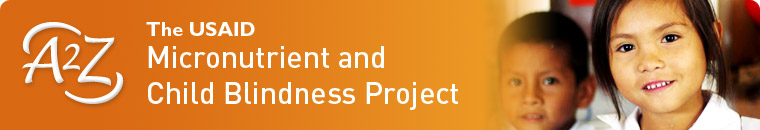 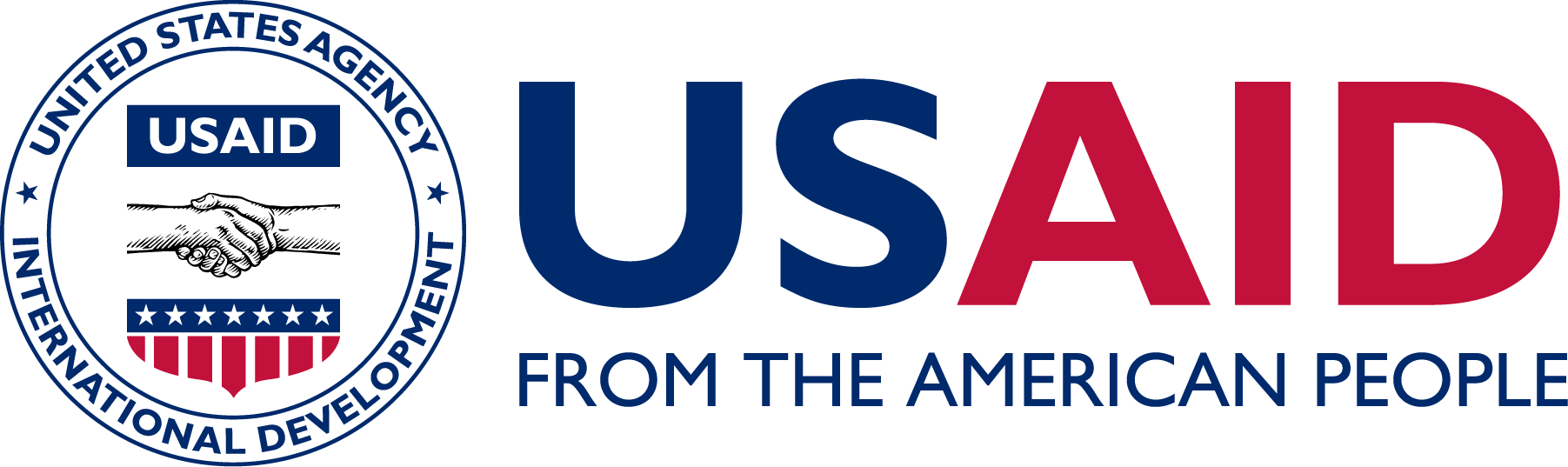 Three Priorities in Food Fortification Omar Dary8-January-2011 Conference onMicronutrient Fortification of Foods: Science, Applications & Management
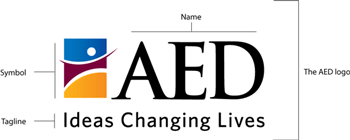 

INTAKE=  [Nutrient content] x amount consumed
Technology
Behavior
[BIOAVAILABILITY         BIOEFFICACY   	&                         		BIOCONVERSION ]
x  INTAKE
Initial absorption
+ Additional Abs.
Total Abs.
Objective of Food Fortification = Increase intake
OUTCOMES
QUATERNARY        (Functional signs)
TERTIARY        (Clinical signs)
SECONDARY (Metabolic biomarker)
EAR
PRIMARY          (Biomarkers of intake)
Goal of micronutrient programs=  Outcomes
Initial Absorption
Additional Abs.
Total Abs.
OUTCOMES
QUATERNARY        (Functional signs)
TERTIARY        (Clinical signs)
SECONDARY (Metabolic biomarker)
PRIMARY          (Biomarkers of intake)
Science and assessment
Access    (Coverage)
Policies/ Standards
Change in behavior (Awareness)
Implementation/ Distribution
Control and Enforcement
Adherence
(Utilization)
Fortified Product
(Provision)
Additional Abs.
Total Absorption
Initial Absorption
Monitoring and Evaluation
Evaluating outcomes
Monitoring outputs
QUATERNARY        (Functional signs)
Monitoring inputs
TERTIARY        (Clinical signs)
SECONDARY (Metabolic biomarker)
PRIMARY          (Biomarkers of intake)
Predicting micronutrient deficiencies
[Speaker Notes: The human being requires the permanent and constant supply of several types of nutrients through the diet to growth, work, and keep a healthy status. Nutrients can be classified in three groups:
Macronutrients: fats, proteins and carbohydrates t(starch and sugars) that supply the main building blocks of the body and the  biological fuel  for all human activities.
Semi-micro nutrients: such as essential fatty acids, essential amino acids, and the minerals calcium, magnesium and phosphorus, which come  combined with some special sources of macronutrients  such as fish and seed fats, animal proteins, and milk.  These are a group of pre-formed nutrients that human metabolism cannot synthesize and therefore the diet should provide them in the exact form.  These nutrients are needed to create membrane cells, special features of active proteins such as the enzymes, the body hard structures (bones and teeth), and hormones  an other inter-cell chemical messengers .
 Micronutrients: which include minerals and vitamins and that should  also be supplied  in the final forms by the diet.  As its name identify them, they are required in minute amounts because they are highly reactive, and therefore used for catalysis of enzymatic reactions, regulation, and many functions, including vision. 
No matter the type of nutrients, all of them are naturally delivered by FOODS.]
Impact of fortified milk in Chile
Milk is a good source of calcium, B-12 and B-2.
[Speaker Notes: Chile is placed as an example of the positive effect of food fortification, and it is the only country where iron fortification has showing impact in true-life programs.  Anemia prevalence was very low in Chile during the 90’s, excepting children from 1-2 years old, and it was attributed to the consumption of large amounts of white wheat flour fortified with 30 mg/kg iron from ferrous sulfate, plus vitamins of the complex B. The evidence is indirect, because the environmental and economical situation of Chile also improved during the same period, but in any case, it is logical to expect an impact in the iron status, because 7.5 mg/day of a good quality iron is being supplied through fortified flour.
 Despite the presence of fortified wheat flour, infants in Chile still showed high prevalence of anemia. This situation was corrected within a short period of time by means of the addition of iron (as ferrous sulfate) plus a high amount of vitamin C to milk distributed in social program. In one year, anemia prevalence reduced from 28.8% to 8.8%, and this achievement has been maintained until now. Milk for children in Chile also contains vitamin A and zinc.
 It is important to point out here, that the daily consumption amount of milk in Chile is 650 mL, and that of wheat flour is 250 g/day. 
 As lessons learned from this case is that a positive iron fortification program mainly depends on the use of a good quality iron source, and a large consumption pattern of the fortified food by the at-risk individuals. Presence of other micronutrients is also important.]
Conclusions: 3 priorities in food fortification
Establish simple, reliable and permanent monitoring and evaluation systems for assessing intervention outputs and program* outcomes.

Promote consumption of fortified milk (including in adults).

Use fermentation or phytases in cereal processing (for increasing mineral bioavailability).